1
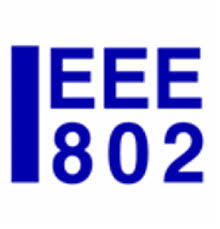 Introduction of a Potential New Work Item for Data Center Network
Liang Guo (CAICT)                guoliang1@caict.ac.cn
Liyang Sun (Huawei)            marcus.sun@huawei.com
Jun Liu (Cisco)                        johnliu@cisco.com
Qingchun Song(Mellanox)   qingchun@mellanox.com
Oct .31.2019
[Speaker Notes: China Academy of Information and Communications Technology]
2
Past Work
Work Item: Lossless Data Center Networks [LLDCN]
IEEE 802 Nendica Report (published): The Lossless Network for Data Centers
Work Item Editor: Paul Congdon (Huawei)
Past contributions
Feng Gao, “Baidu's Best Practice with Low Latency Networks”, 07 Nov 2017 
Paul Congdon, “The Lossless Network for Data Centers”, 07 Nov 2017
Carmi Arad, “Network Infrastructure Challenges”, 07 Nov 2017
Jianglong Wang, “China Telecom's Demand & Practice in the Lossless DC Network”, 06 Mar 2018
Jie Li, “Standard and Industry Progress of Lossless Network in China”, 06 Mar 2018
Liang Guo, “Application scene of lossless network”, 06 Mar 2018
3
Potential new work item content
Some contributions has been discussed in NENDICA for new topic
Jie Li, “LOSSLESS Network for RDMA in ODCC”, 15 Jul 2019
Liang Guo, Feng Gao, Liyang Sun, Jun Liu, Qingchun Song, “Testing LOSSLESS Network for RDMA”, 15 Jul 2019
Many more topics are on the way about the Intelligent Lossless Data Center Network (ILLDCN)
AI Technology for RoCE network
Large-scale RoCE network deadlock-free
RoCE Lossless network test specification & results
Smart NIC
……
4
Next Step
More contributions will present in the next Nov. IEEE NENDICA meeting
Cisco will present lossless topic in Nov. meeting
Mellanox will introduce their end to end technology for the RDMA lossless DCN
CAICT will introduce the lossless DCN and 400G network test specifications and results
A new work item proposal is considered
More use cases and requirements for ILLDCN will contribute to the next NENDICA meetings
Continue to invite more partners to introduce related topics and contributions about ILLDCN
Propose a new work item of ILLDCN at the appropriate time
5
References
IEEE 802 Nendica Procedures
https://1.ieee802.org/802-nendica/ieee-802-nendica-procedures

Nendica Work Item: Lossless Data Center Networks [LLDCN]
https://1.ieee802.org/802-nendica/nendica-lldcn/

Nendica document repository
https://mentor.ieee.org/802.1/documents?is_group=ICne